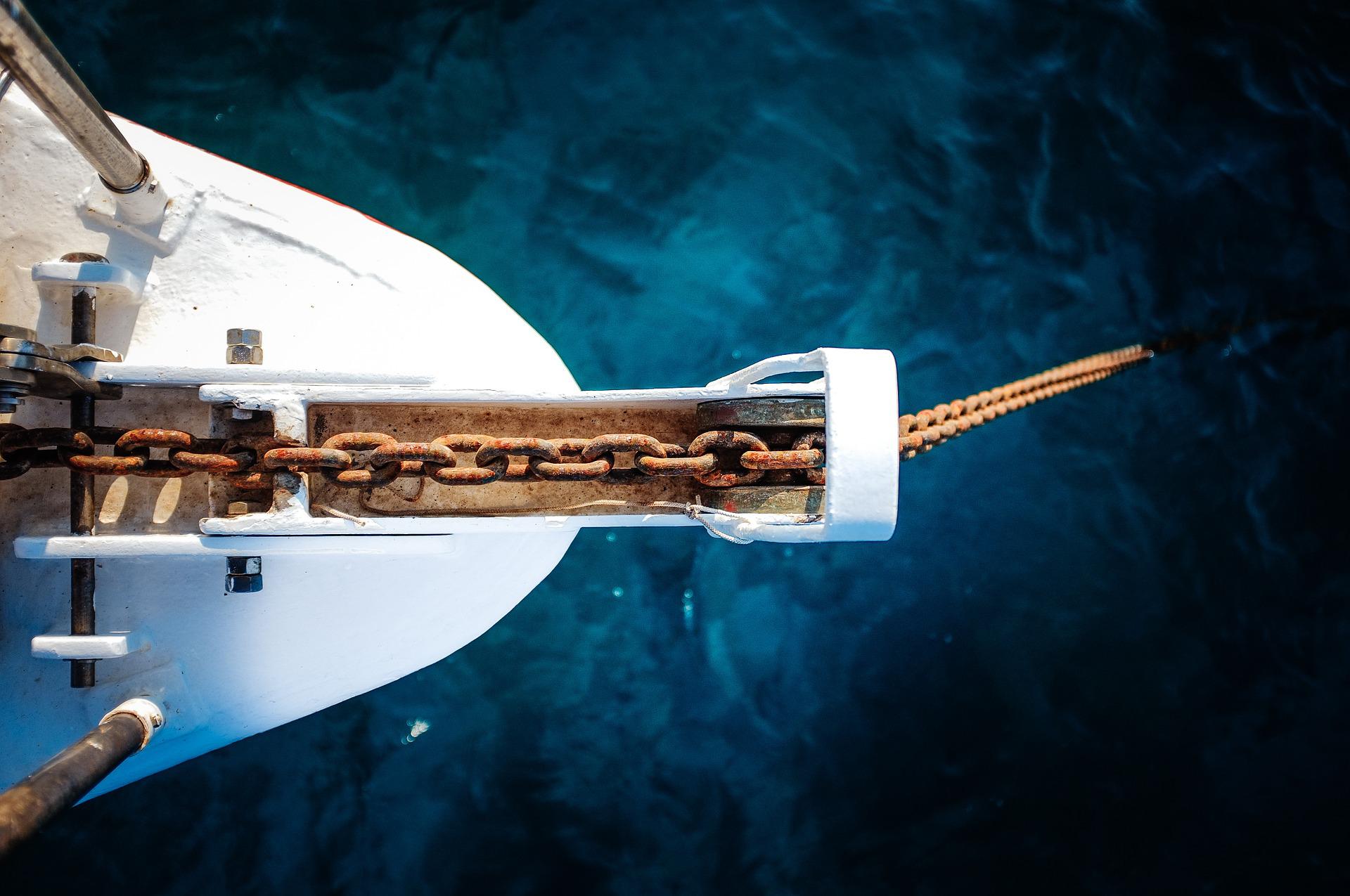 Staying Anchoredin a Shifting Culture
2022 East End Summer Series
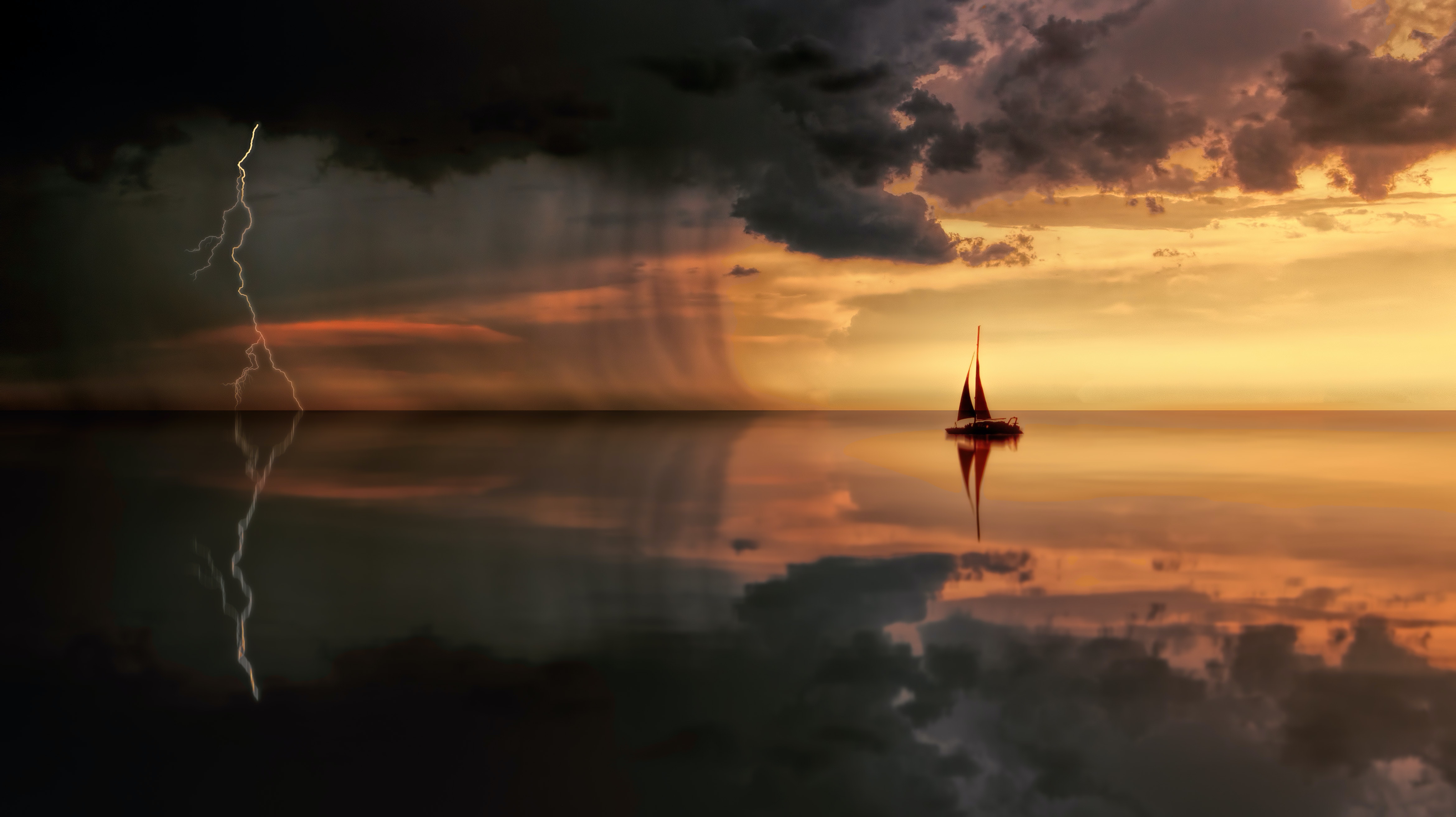 Caught in the Storm
UnderstandingCurrent Culture
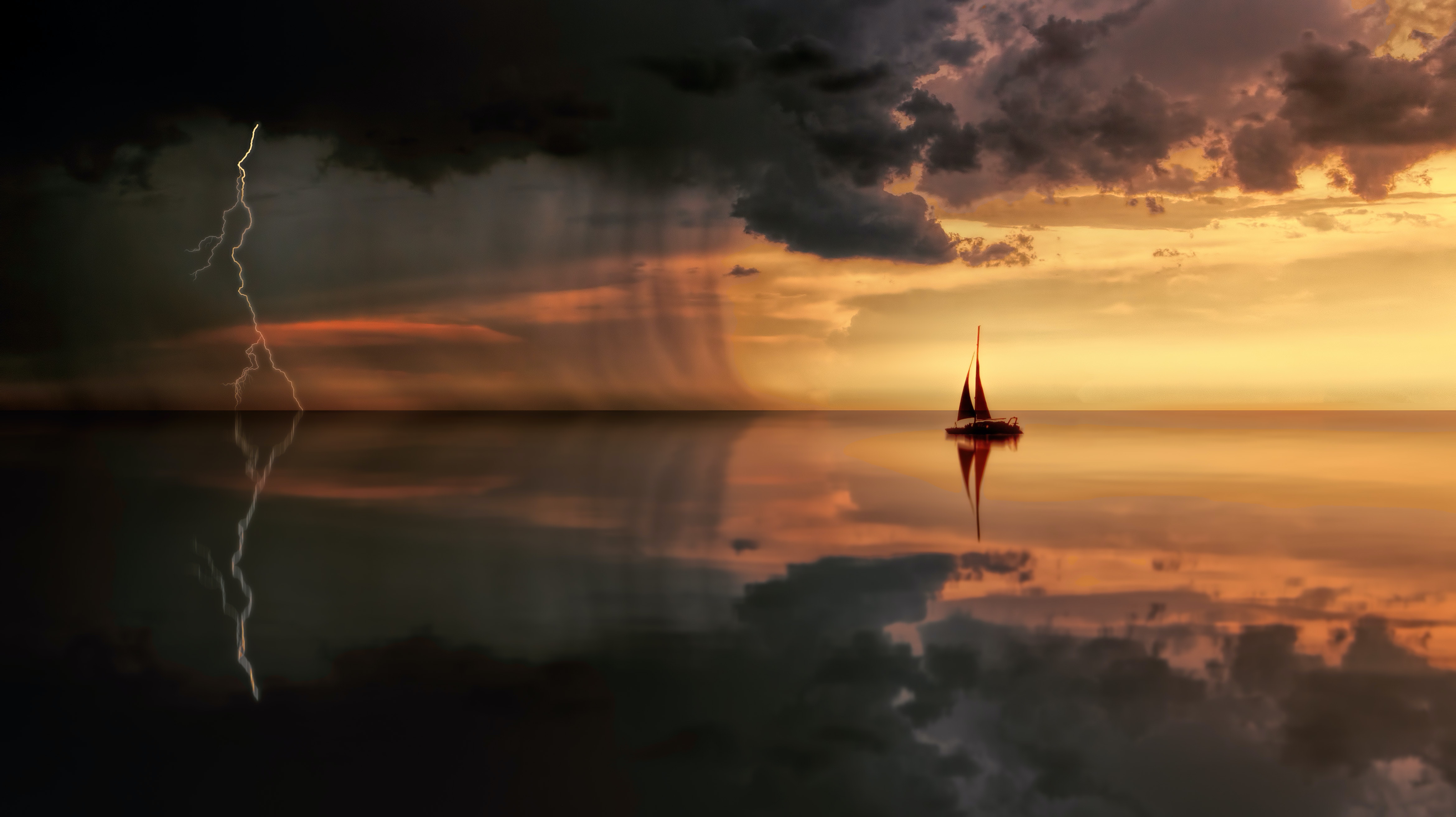 No Longer onthe Horizon
Caught in the Storm
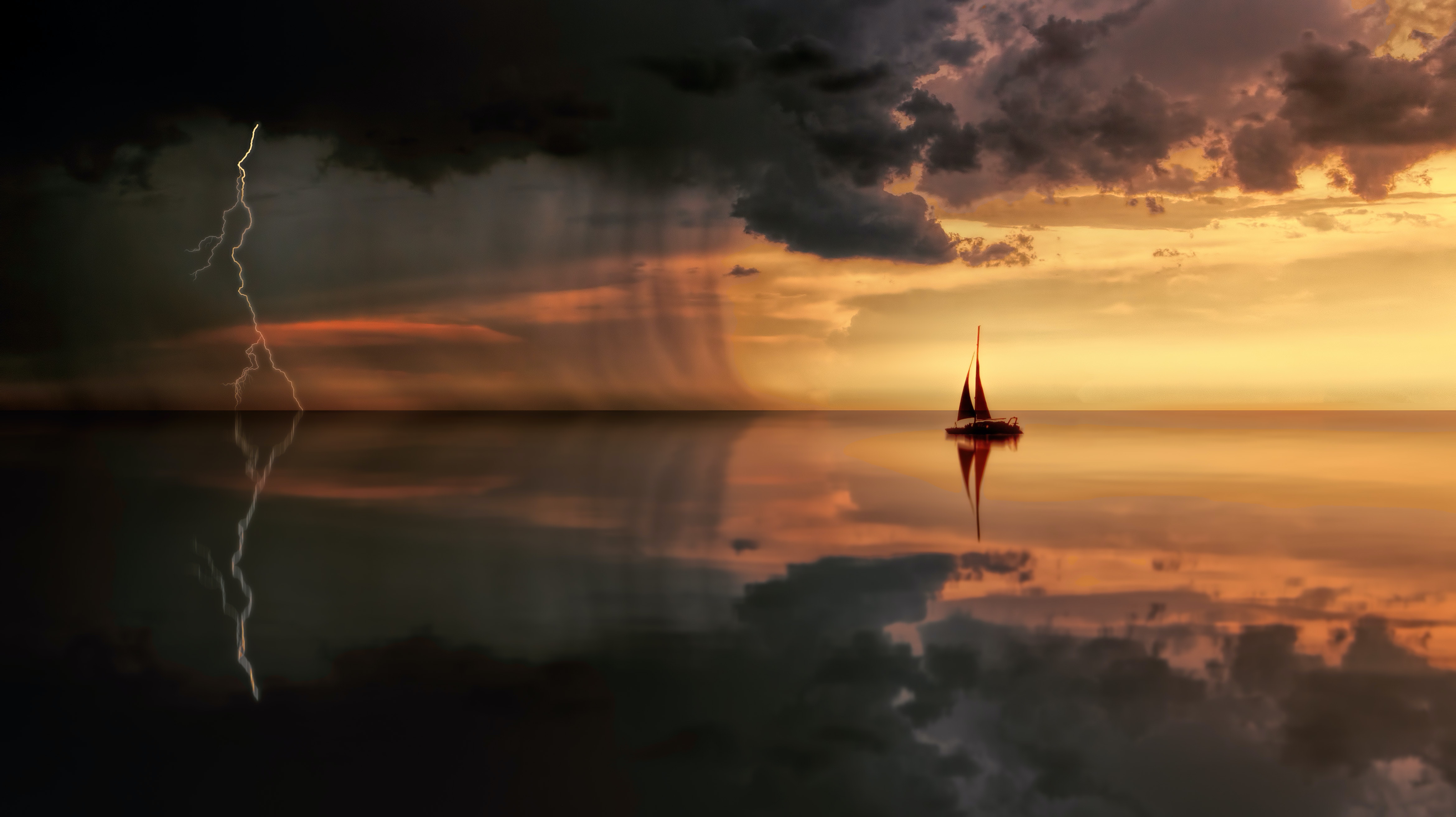 Getting Worse
Romans 1:20-32
Caught in the Storm
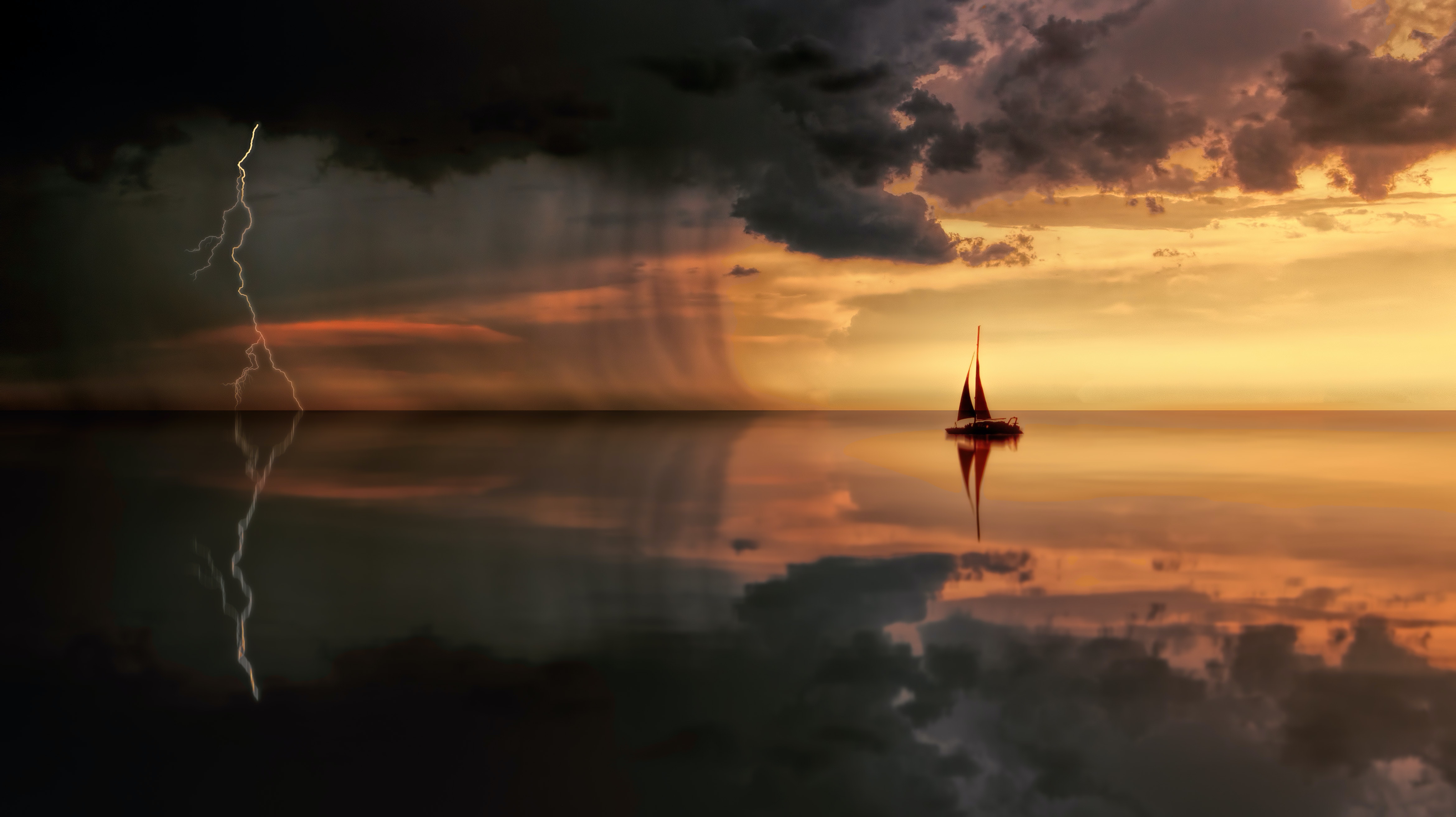 No
Changing Course
2 Timothy 3:12-13
Genesis 6:5-6
Caught in the Storm
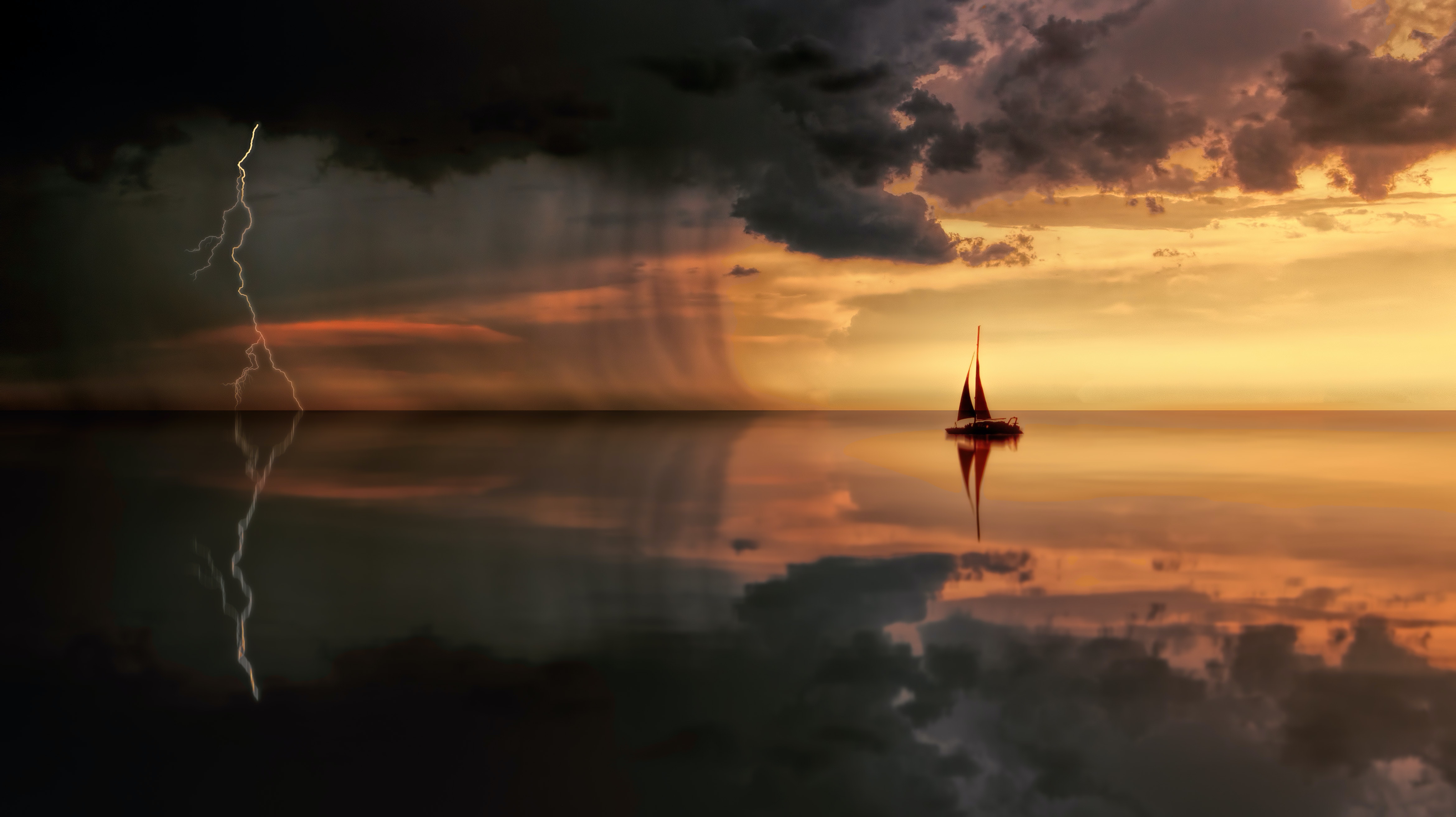 No
Changing Course
Genesis 5:22-24
Matthew 14:22-29
Caught in the Storm
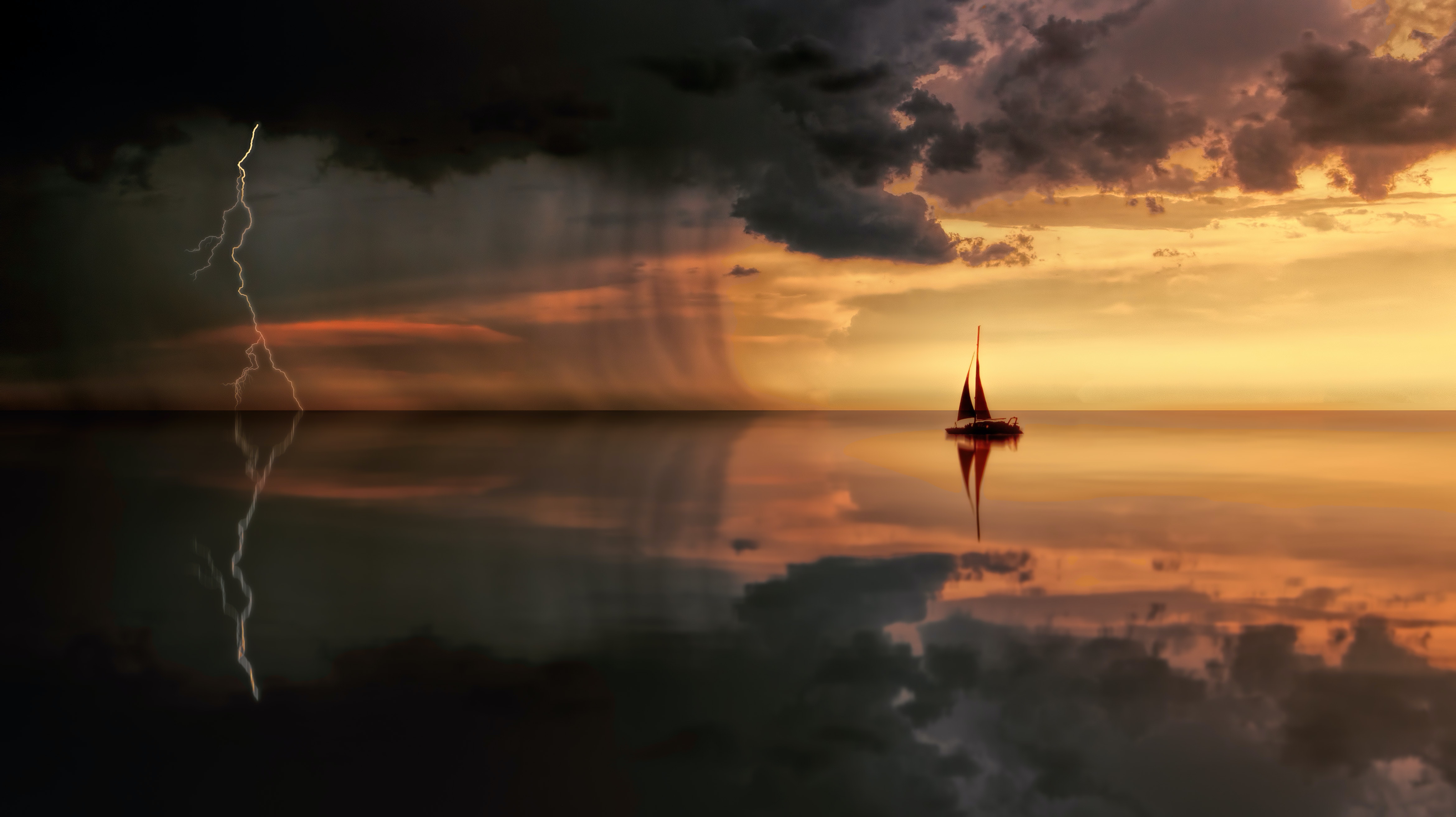 No
Changing Course
Walk the narrow path
Matthew 11:30
Caught in the Storm
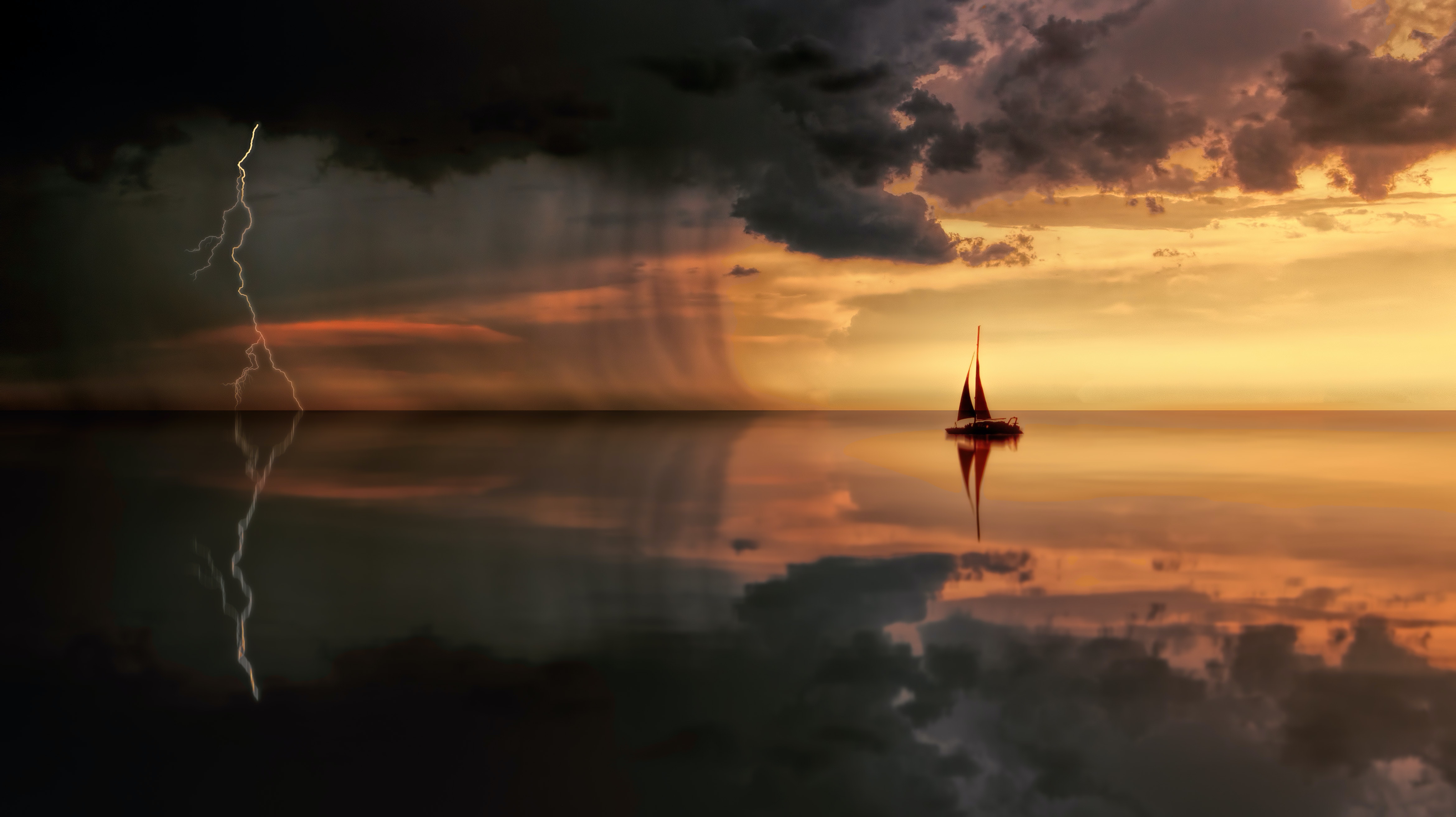 No
Changing Course
Walk circumspectly
Ephesians 5:15-16
Caught in the Storm
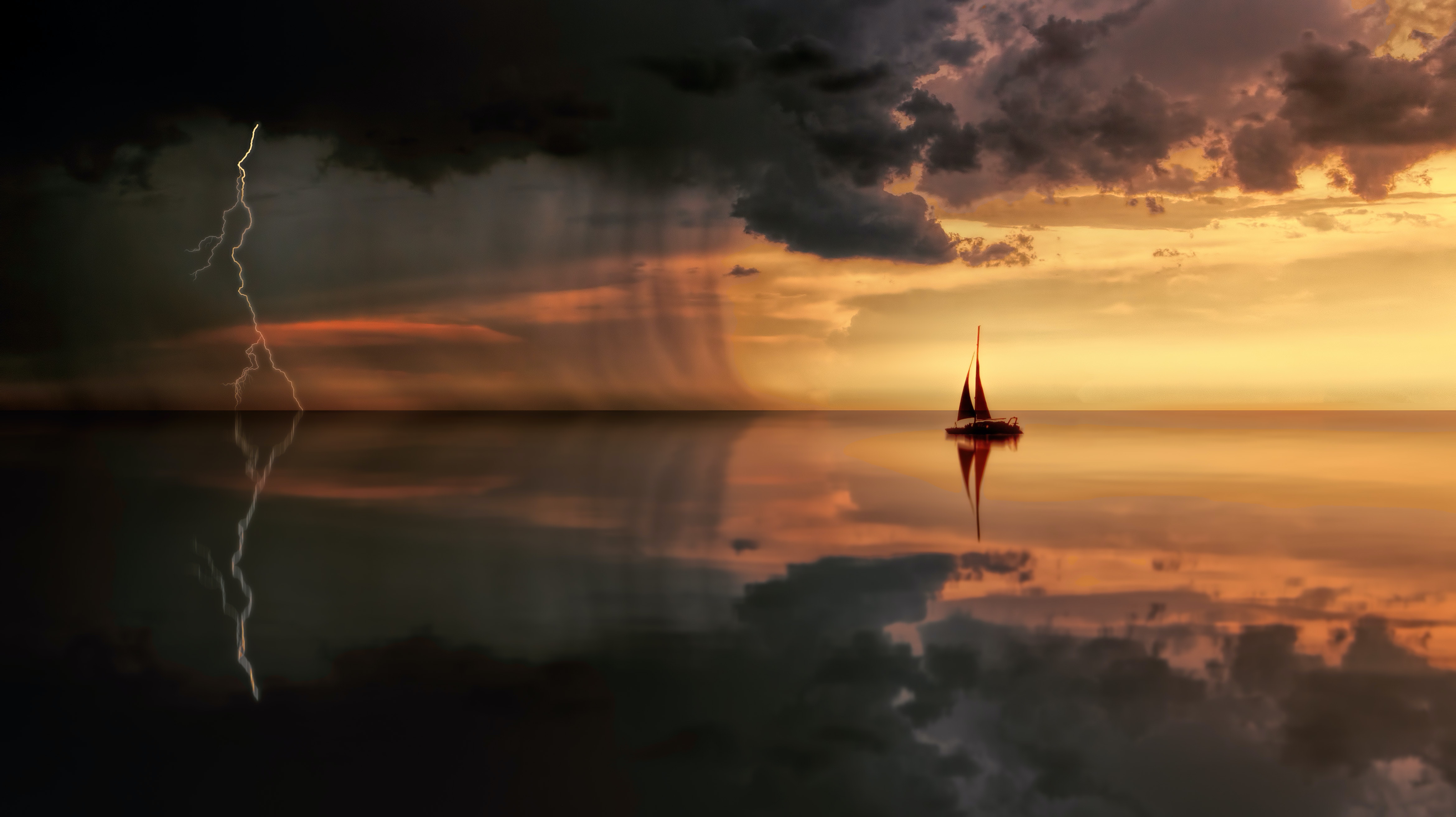 No
Changing Course
Walk with maturity
Ephesians 4:11-14
Caught in the Storm
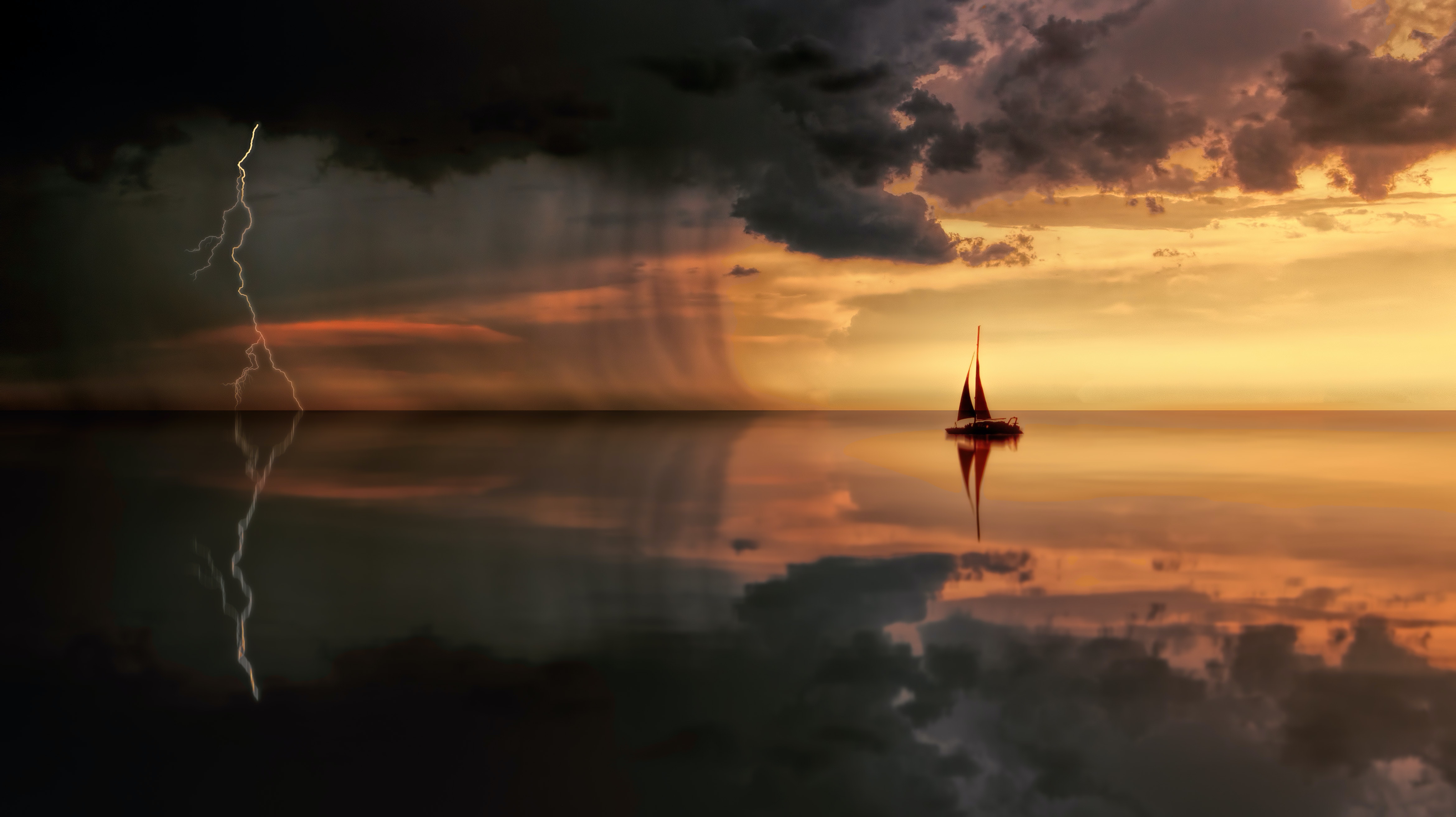 No
Changing Course
Walk as “lights”
Philippians 2:14-16
Caught in the Storm
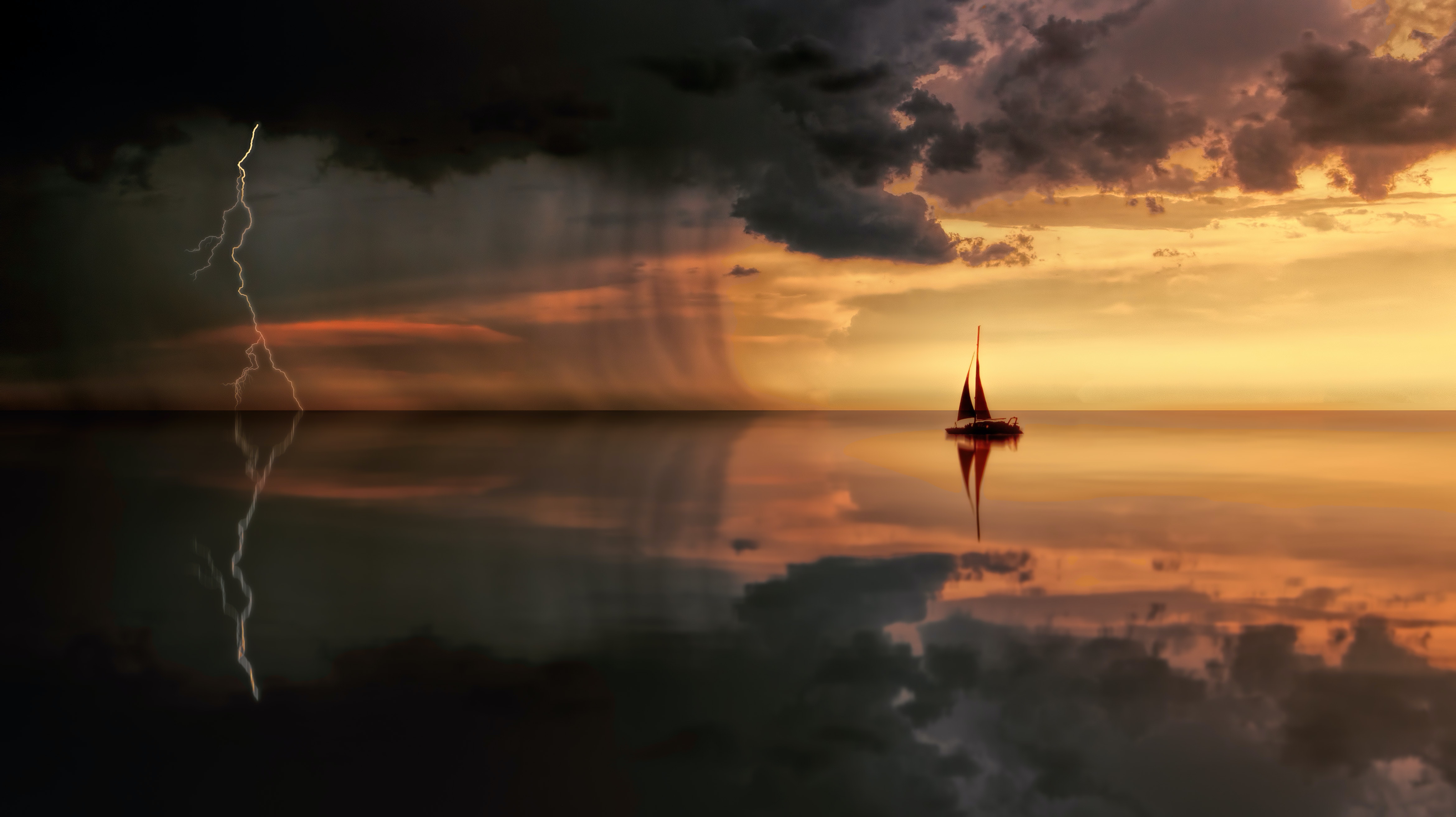 Caught in the Storm
UnderstandingCurrent Culture